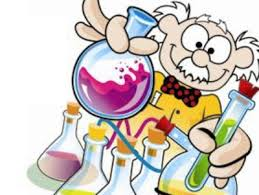 LAB SAFETY RULES
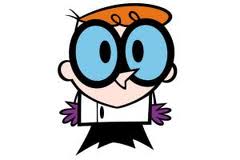 LETS TALK
What’s a laboratory? 
Do you like to go to the laboratory? Why?
What kind of activities can be developed in a laboratory?
Why do you need to know the safety rules on the laboratory?
GENERAL GUIDELINES
Conduct yourself in a responsible manner at all times in the laboratory.
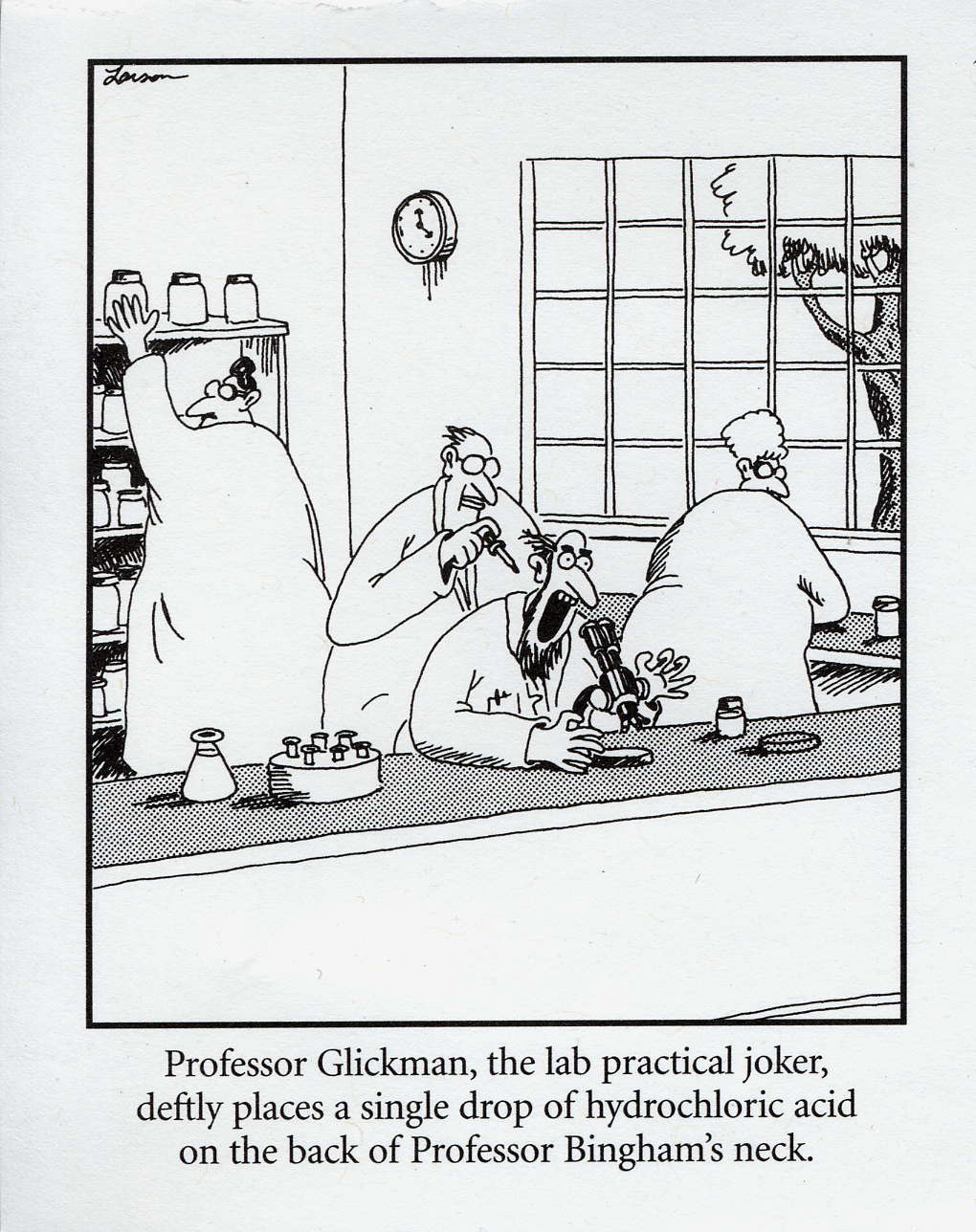 2. Follow all written and verbal instructions carefully.  If you do not understand a direction or part of a procedure, ASK YOUR TEACHER BEFORE PROCEEDING WITH THE ACTIVITY.
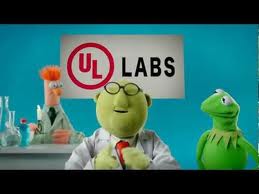 3. Never work alone in the laboratory.  No student may work in the science classroom without the presence of the teacher.
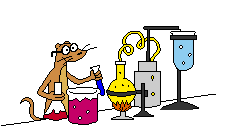 4. When first entering a science room, do not touch any equipment, chemicals, or other materials in the laboratory area until you are instructed to do so.
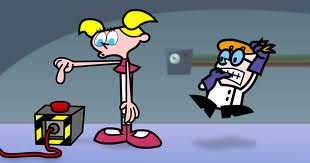 5. Carefully follow all instructions, both written and oral.  Unauthorized experiments are not allowed.
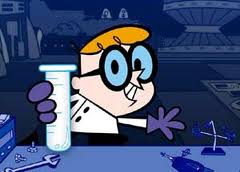 6. Do not eat food, drink beverages, or chew gum in the laboratory.  Do not use laboratory glassware as containers for food or beverages
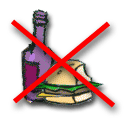 Never fool around in the laboratory.  
	Horseplay, practical jokes, and pranks are dangerous and prohibited.
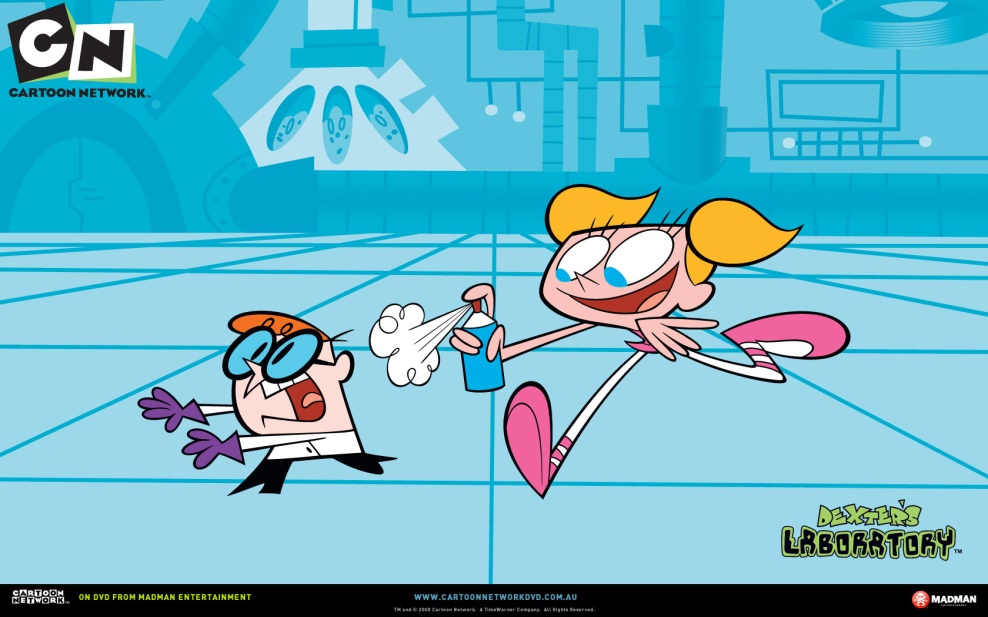 8. Work areas should be kept clean and tidy at all times.
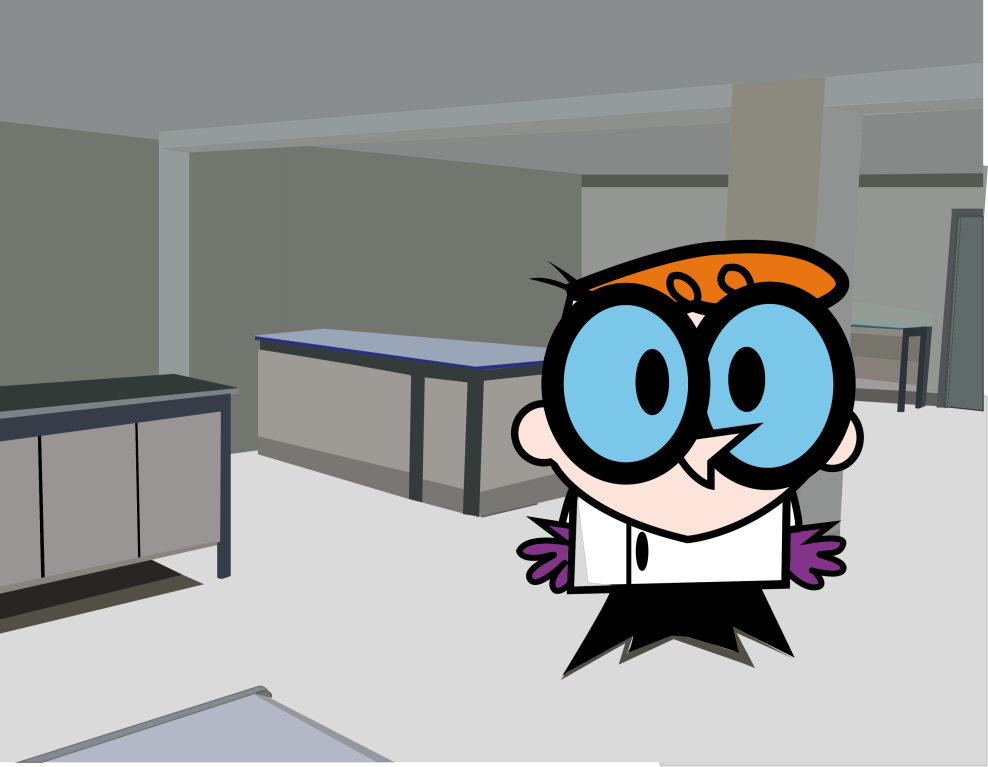 9. Be alert and proceed with caution at all times in the laboratory.  Notify the teacher immediately of any unsafe conditions you observe.
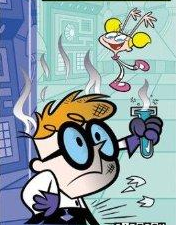 10. Do not wander around the room, distract other students, startle other students or interfere with the laboratory experiments of others.
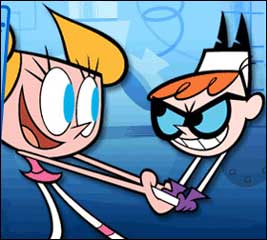 11. Handle glassware carefully
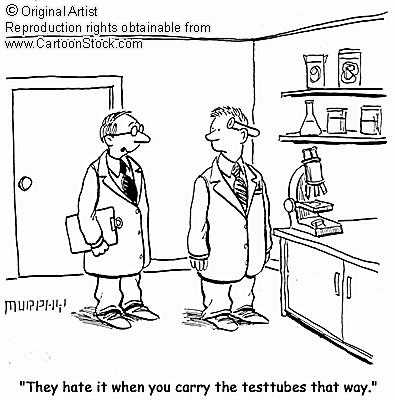 12. If you do not understand how to use a piece of equipment, ASK THE TEACHER FOR HELP!
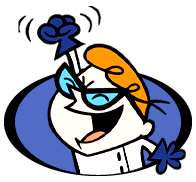 CLOTHING
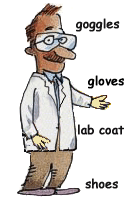 13. If the experiment requires the use of safety goggles and gloves make sure that you use them.
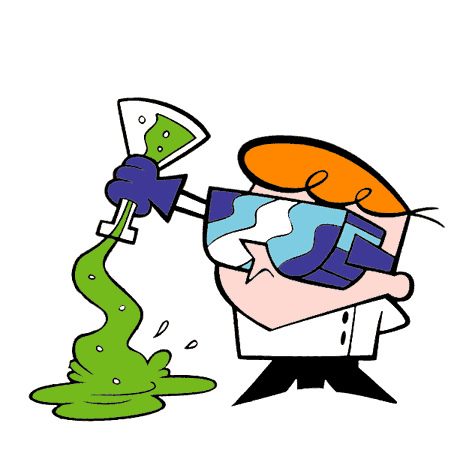 14. Keep all long hair tied back
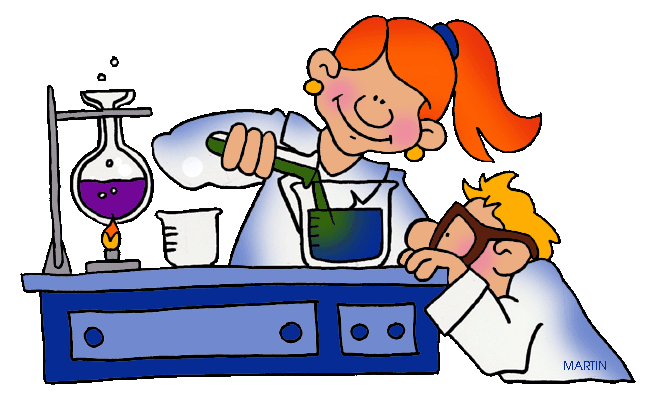 15. A lab coat should be worn during laboratory experiments.
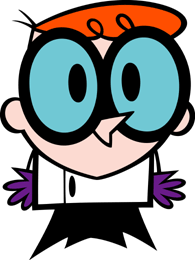 Remember:
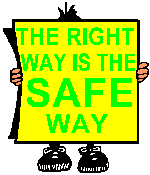 Lets Work
Make a group of 3 people.
Read the information on the assigned slide.
Perform a little stand up, where you develop the topic written on it.
You will have 5 minutes to the performance 
Have fun developing the performance.
1. What could happen if you don´t use the safety devices in the lab ?
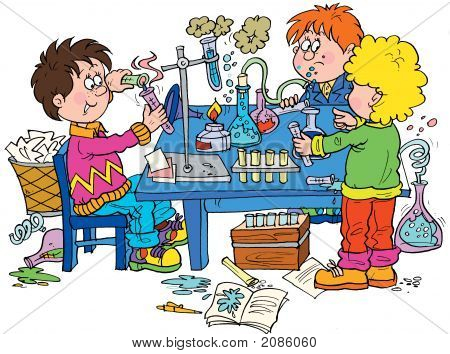 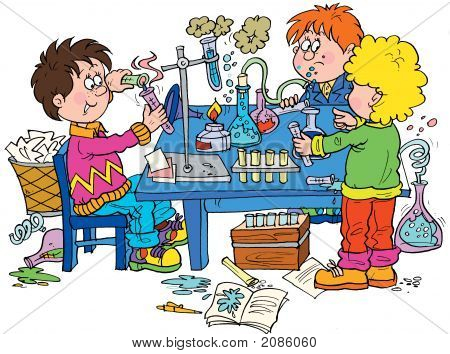 2. What cold happen if you don´t follow your teacher’s instructions?
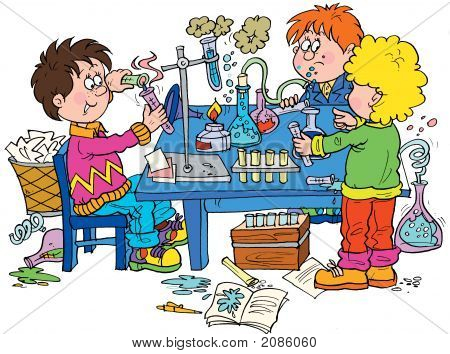 3. Why girls must wear a pony tale into the lab?
4. What could happen if you leave a sandwich on your laboratory table and then you put it back into your mouth?
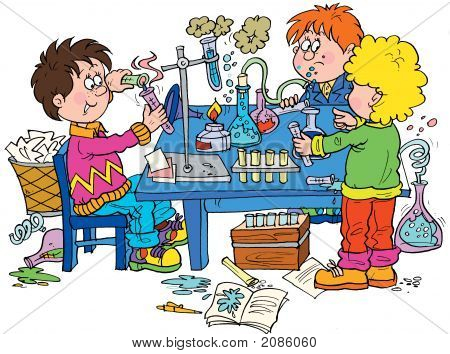 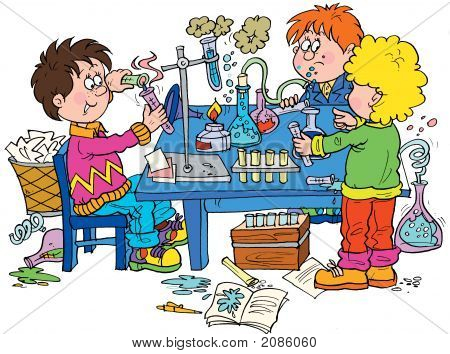 5. What could happen if you play with your partners into the lab?
6. What could happen if you work without your teacher’s supervision in the lab?
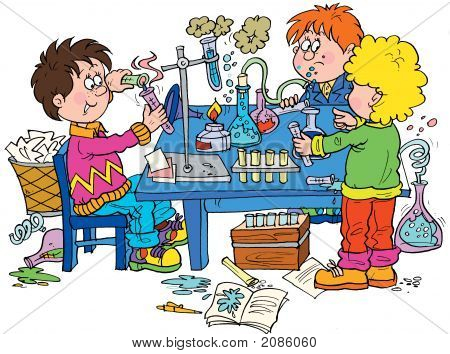 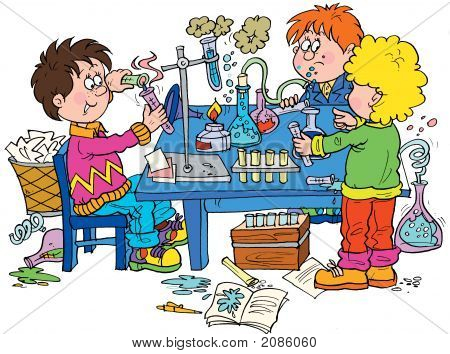 7. What could happen if you work without your teacher’s supervision in the lab?
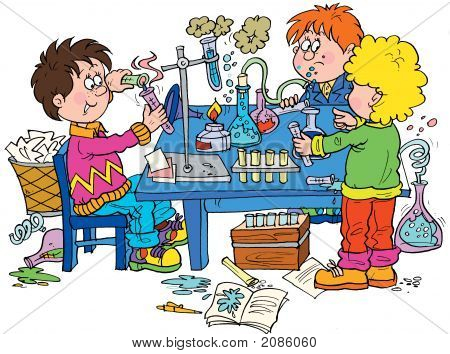 8. What could happen if you left a glassware on the edge of a lab table?
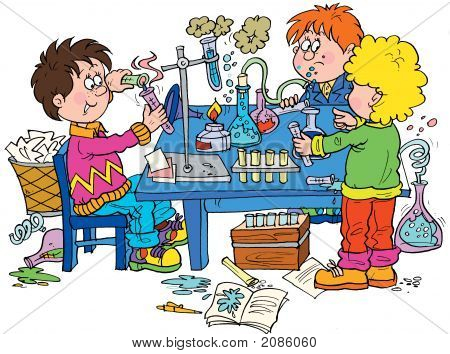 9. What could happen if you have a mess in your work area?
10. What would you do if there is an emergency during the lab practice?
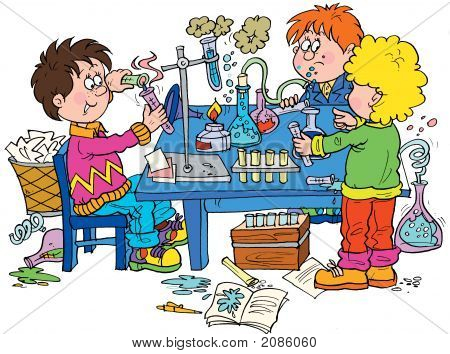 Learn more at. 

http://nobel.scas.bcit.ca/debeck_pt/science/safety.htm 
http://www.kids-science-experiments.com/lab-rules.html 
http://www.ehow.com/facts_5566032_lab-safety-rules-kids.html